Via Latina
Capitulum VI
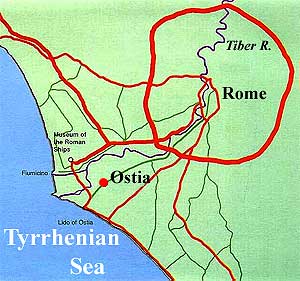 Brundisium procul ab Roma est.
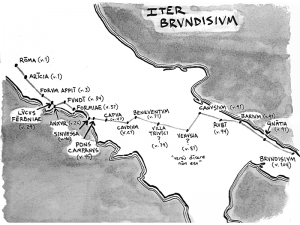 Ostia prope Romam est.
Capua inter Romam et Brundisium est.
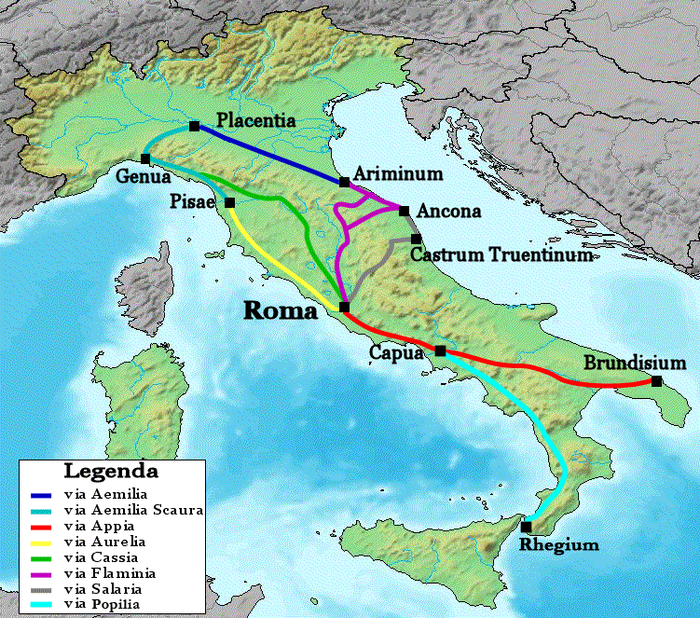 Muri circum oppidum sunt.
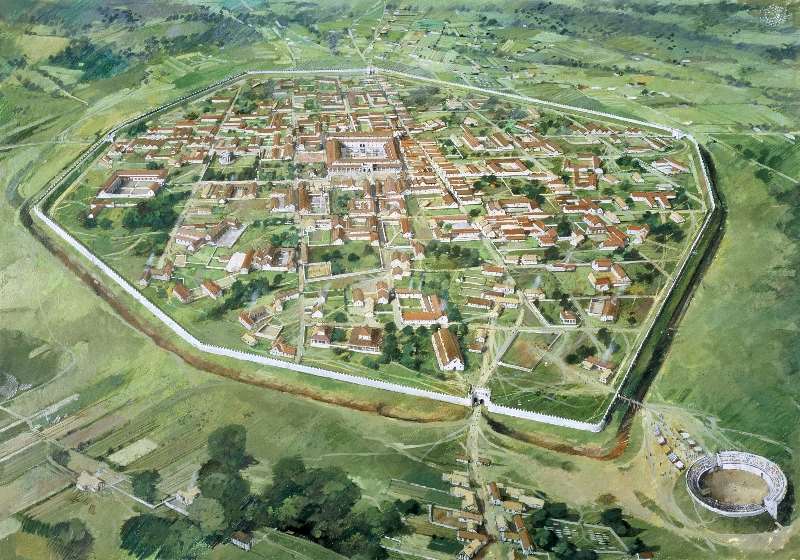 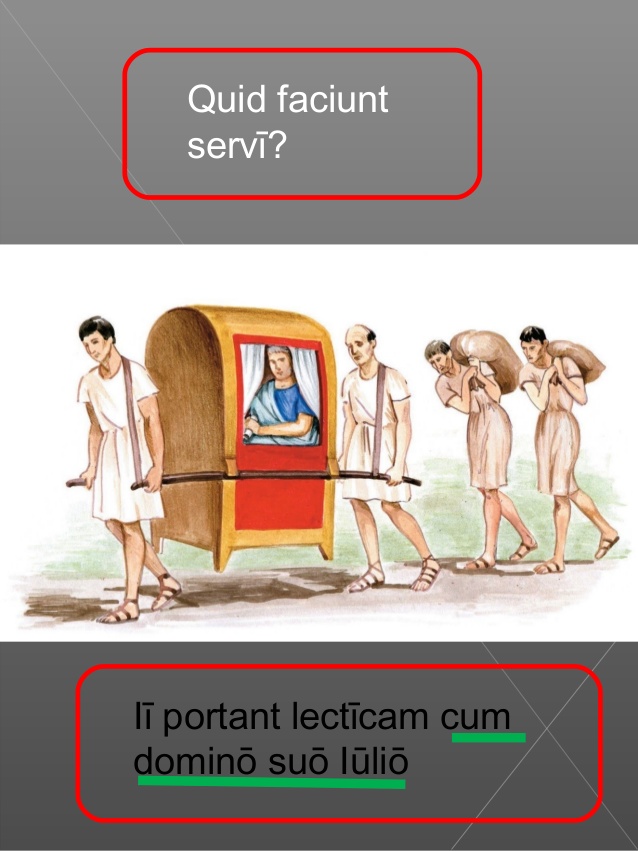 Unde eum portant?
       ab oppido…


Quo eum portant?
        …ad villam
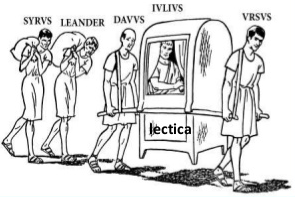 Quis ambulat post Davum?

Quis est ante Davum, Syrum Leandrumque, sed post Ursum?
Is, qui via Appia venit, per portam Capenam urbem intrat
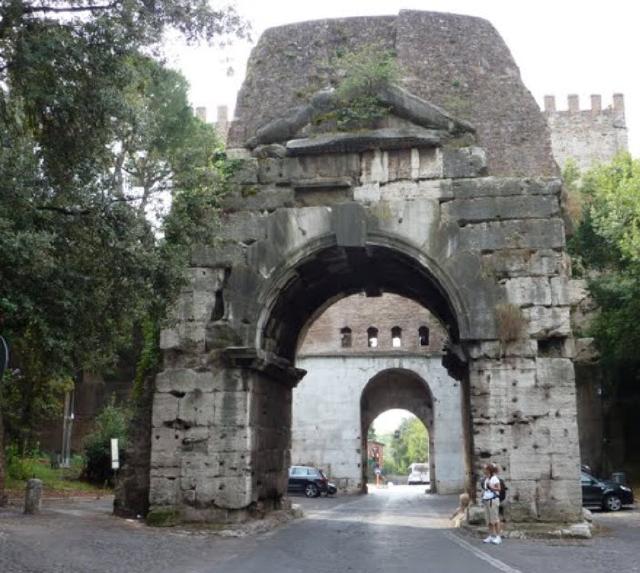 ROMA
TUSCULUM
C
A
B
D
A	Romae est
B	Tusculi est
C 	Romā Tusculum it
D	Tusculo Romam it
Ubi?
Unde?      Quo?
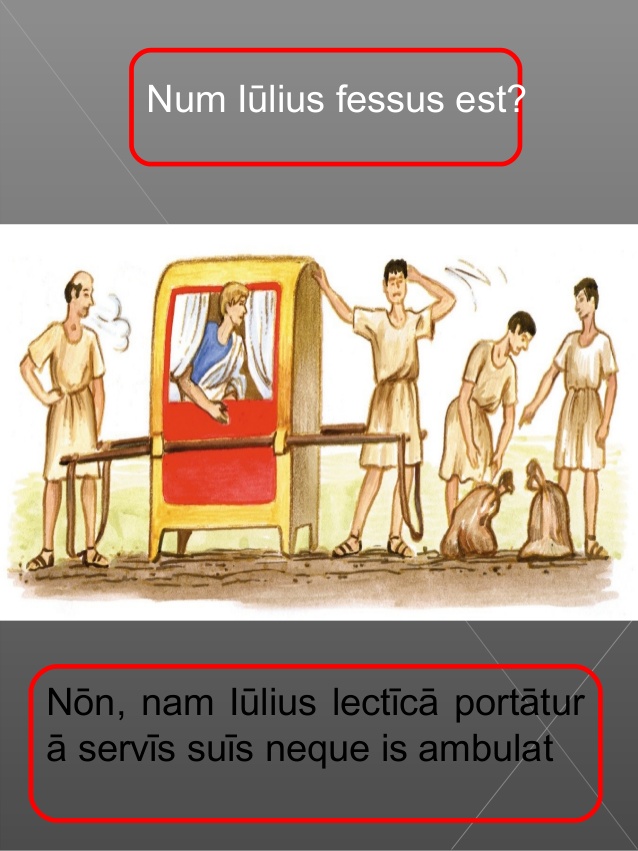 Nonne servi fessi sunt?



Ita, quia dominum usque ad villam portant.
Ablativus instrumenti
Iulius Tusculo ad villam suam LECTICĀ vehitur.
Cornelius EQUO vehitur.





Ablativus agentis
Iulius ad villam suam A SERVIS SUIS portatur.
Iulius AB URSO et DAVO portatur.
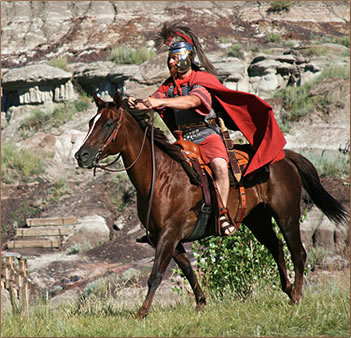 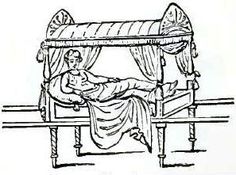 servi qui lecticam portant
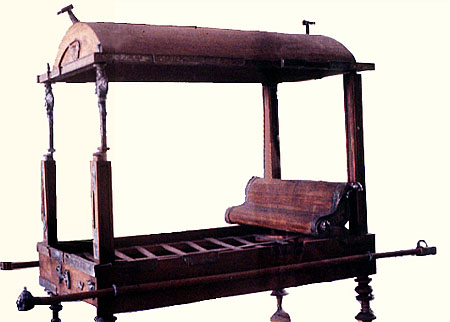 lectica quam servi portant
lectica quae a servis portatur
Adde particulas secundum sensum:
autem ~ itaque ~ nam ~ iam

Iulius solus non est, ______ servi cum eo sunt.

Medus: „Iulius _____ non dominus meus est!“

Dominus servos malos verberat, _______ ii baculum eius timent.

Medus est malus servus qui nummos domini sumit, Davus ______ servus est bonus.